Fourier Growth of Parity Decision Trees
Kewen Wu (UC Berkeley)
Joint with Uma Girish (Princeton) and Avishay Tal (UC Berkeley)
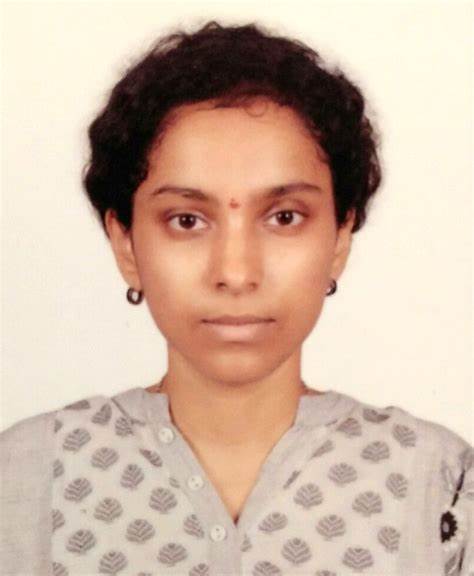 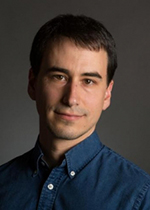 Decision Trees and Parity Decision Trees
Decision tree
Parity decision tree
Fourier Basics
Known Bounds
Quantum vs Parity Query Complexity
Optimal separation
Expander Random Walks [Cohen, Peri, Ta-Shma’21]
Fourier growth of PDTs and NDTs
XOR-lifting in Communication Protocols [Girish-Raz-Tal’21]
Technical Overview
Standard Azuma’s Inequality
Adaptive Azuma’s Inequality [new]
Clean Up
Summary
Thank you!